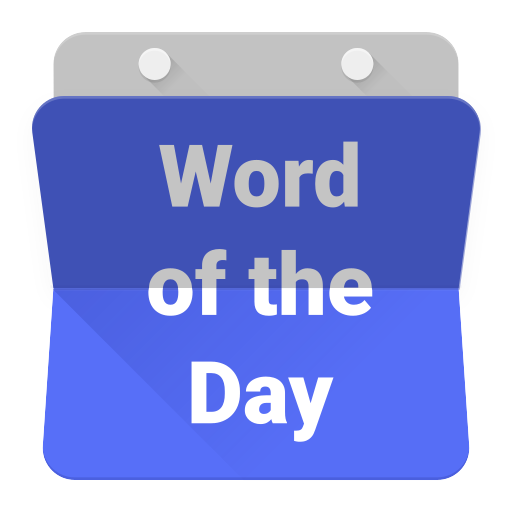 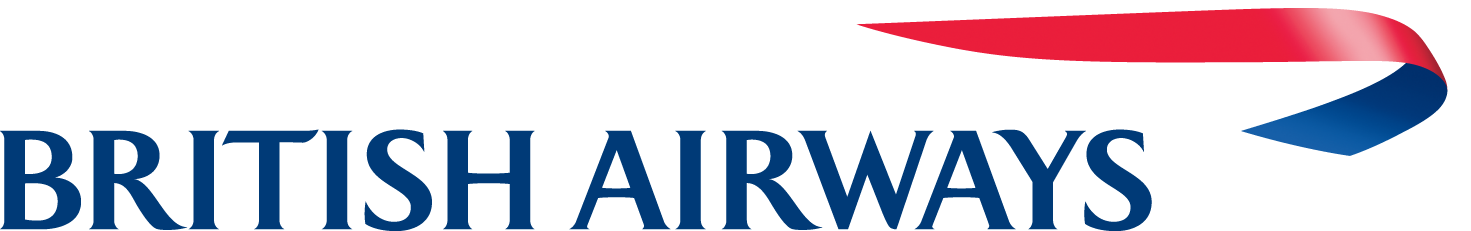 bukit
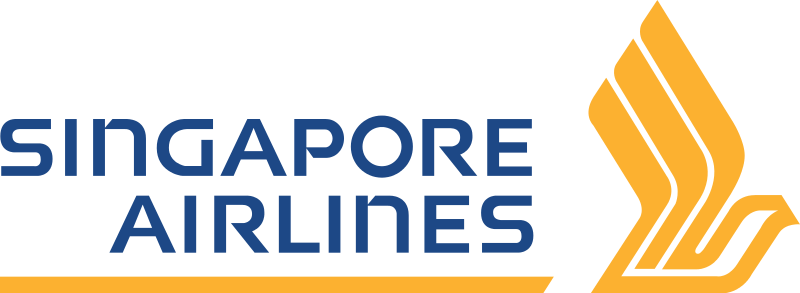 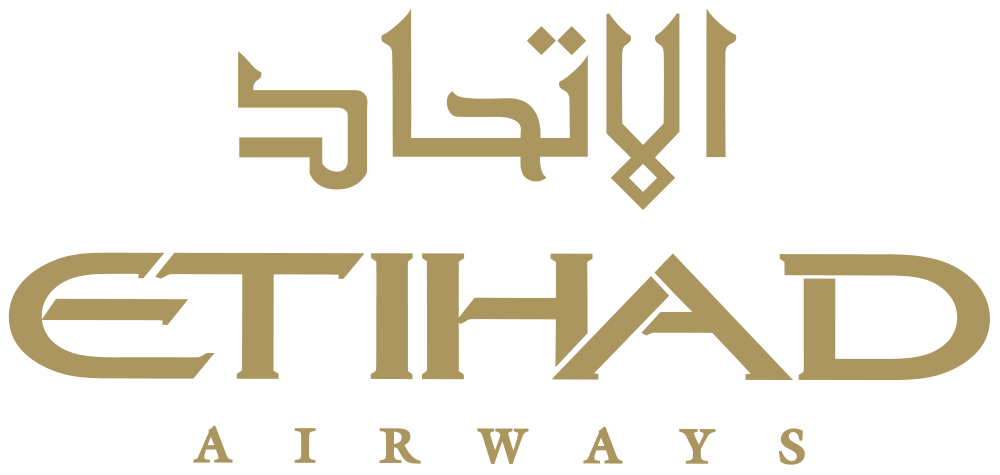 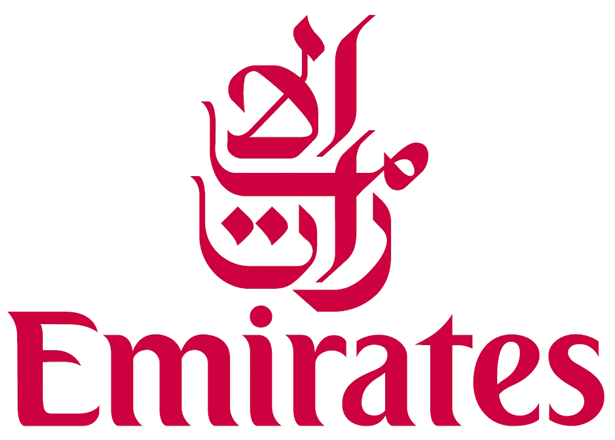 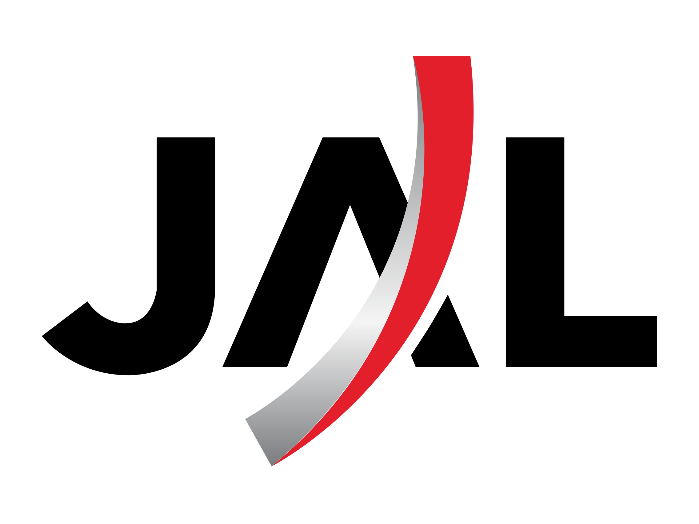 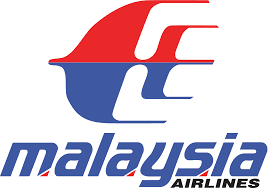 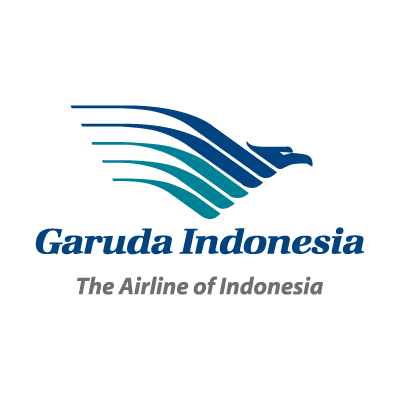 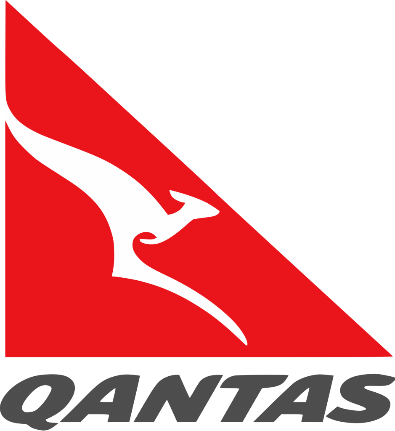 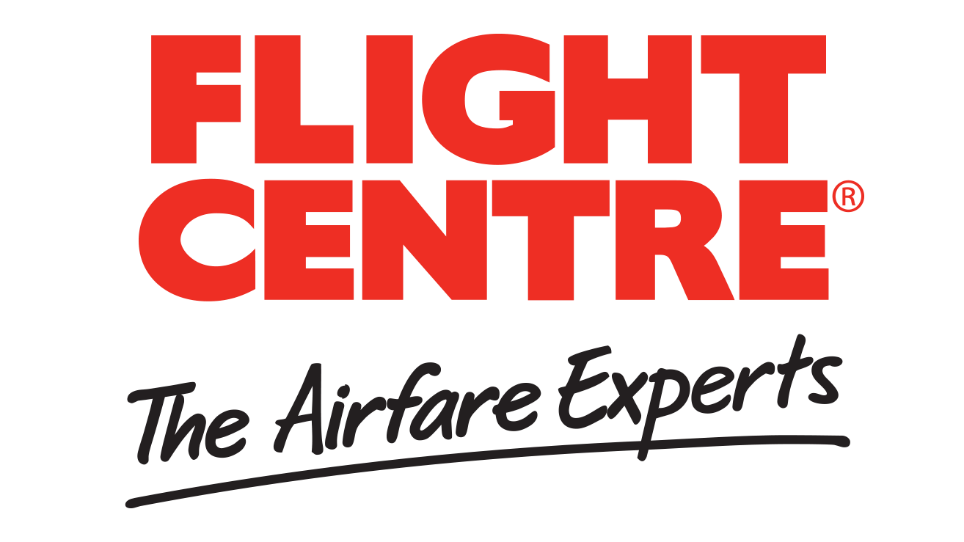 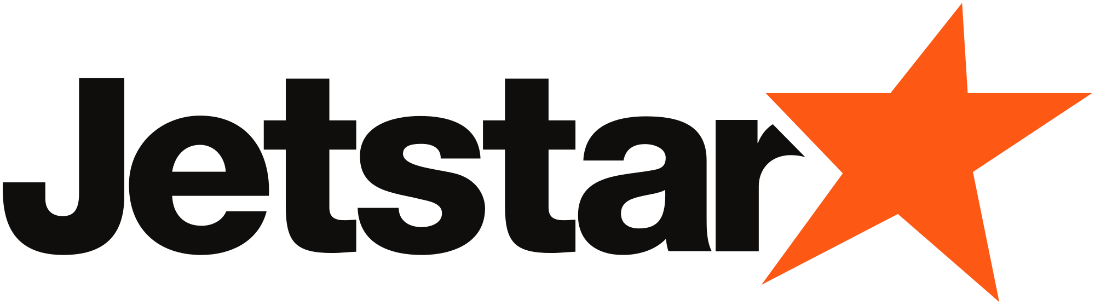 bukit
You are probably thinking that “bukit”, pronounced “book-it”, means to “book” airline travel, right?
If you believe that, then you really are “on a flight of fancy”.
The noun “bukit” means “hill” in Indonesian.
Here in Australia, we have the most famous “bukit” in the world in the form of Uluru, formerly known as Ayers Rock.
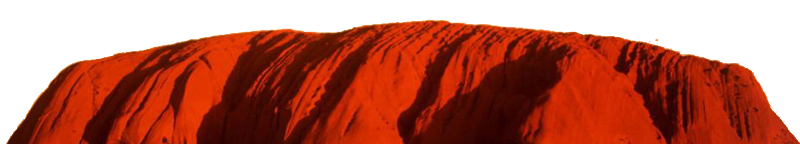 bukit
If your  feel like a holiday to Uluru, just go ahead and “bukit”! Ayers Rock Airport is situated only 20 minutes drive from Uluru so you no longer need to make the 463 kilometre trek from Alice Springs when visiting “The Rock”.
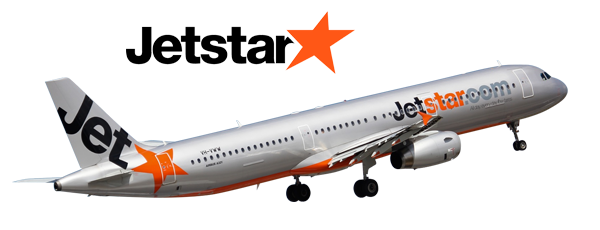 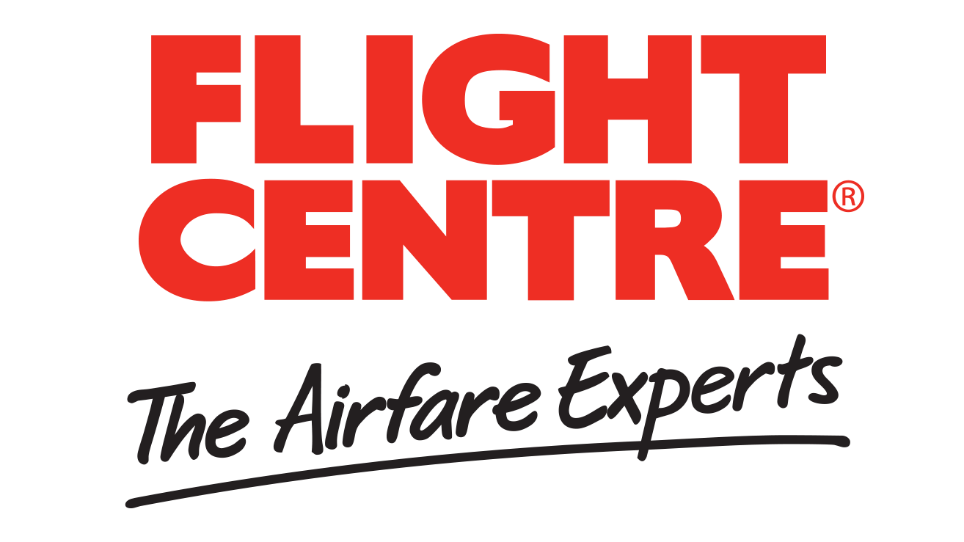 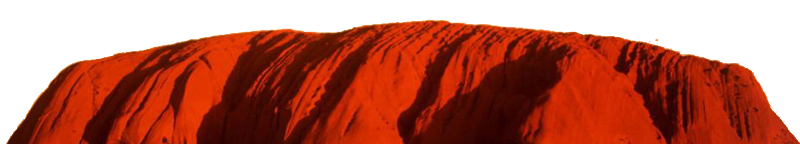